SIP/ASBU/2012-WP/7
Global Air Navigation Plan (GANP) – Framework for global planningH. Sudarshan
Workshop on preparations for ANConf/12 − ASBU methodology
(Bangkok, 14-18/Nadi 21-25 May 2012)
Outline
Planning mechanisms
Development of revised GANP
What is new in the revised GANP
What are the policy changes
International agreement at the 
    ANConf/12
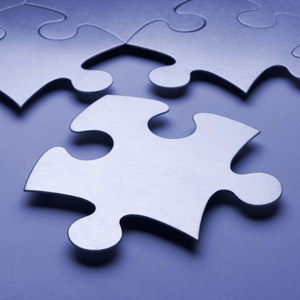 ICAO SIP 2012- ASBU workshop
2
Planning Mechanisms…
ICAO SIP 2012- ASBU workshop
Planning Mechanisms
4
ICAO SIP 2012- ASBU workshop
ICAO HQ
Online
Interactive 
Planning Tools
Volume I
Basic  part of Air Navigation Plan
Volume II
Facilities and Services Implementation Document
STATES
PIRGS
 ROs
Global Plan, Regional Plans and National plans
GLOBAL
ANP
General 
Planning Principles
REGIONAL
ANP
National  Plans
Action
Contribution line
Harmonization
5
ICAO SIP 2012- ASBU workshop
What is Global Plan?
Strategic Document for regional and national planning for air navigation infrastructure 
Serves as global guidance for PIRGs
Maturity process
First developed as global coordinated plan for CNS/ATM Systems in 1992
In 1998 the Global Plan for CNS/ATM systems released
In 2006, the Global Plan for Air Navigation Systems was developed
In 2012, revised Global Plan will be presented during 12 ANConf that will contain ASBU methodology
Refers to five major disciplines
ATM, CNS, MET, AIM and AGA
ICAO SIP 2012- ASBU workshop
6
Encompasses Performance Framework
Addresses ANSP, Regulatory and User requirements
Includes ASBU Methodology
Doc 9750 
Global Air Navigation Plan, Edition 4
2012
Doc 9750
Edition 3, 2006
GANP History
Doc 9750
Edition 2, 2001
Doc 9750
Edition 1, 1998
Doc 9883, 2008
Global Performance Manual
Doc 9882, 2008
ATM System Requirements
Appendix to FANS Report, 1992
Doc 9854, 2005
Global ATM Operational Concept
Related documents
ICAO SIP 2012- ASBU workshop
7
GANP- Contents
Global Air Navigation Plan 
Outline
Chapter 1: Current State of Global Air navigation 
Chapter 2: Global Air Navigation Policy
Chapter 3: Standardization – ASBU Block 0 and 1
Chapter 4. Continued R and D – ASBU Blocks 2 and 3
Chapter 5: Implementation
Chapter 6: Aviation System Performance
Appendix: Roadmaps, Air Navigation Report Form, PIRGs structure
All related guidance material for regional planning will be available online linked to Global Plan
Examples: List of Homogenous ATM areas and Major traffic flows, Guidance on Economic, Financial, Organizational and International cooperative aspects, guidance on environmental benefits.
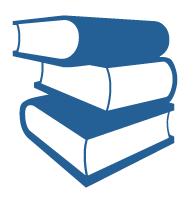 ICAO SIP 2012- ASBU workshop
8
PFF re-designated as ANRF
ICAO SIP 2012- ASBU workshop
9
Start: review user needs (e.g. capacity, delays, routes, etc.)
Assess
Elaborate
Estimate
Implement
Manage
Review
Performance  Metrics
End: Validate and monitor
Air Navigation Reports
End: Validate and monitor
End: Validate and monitor
Flow chart for regional and national planning
What is new in the  revised Global Plan?
ICAO SIP 2012- ASBU workshop
What is new in the  revised Global Plan?
ICAO SIP 2012- ASBU workshop
What is new in the  revised Global Plan?
ICAO SIP 2012- ASBU workshop
What is new in the  revised Global Plan?
ICAO SIP 2012- ASBU workshop
What is new in the  revised Global Plan?
ICAO SIP 2012- ASBU workshop
What are the policy changes?
Regulators will now be part of regional and national air navigation planning process by supporting  required regulatory needs for ASBU modules
Regulator role will be both oversight and support for implementation
Regional agreement for the implementation of ASBUs will be reflected in the respective regional air navigation plans through PIRG process
Nation planning will also follow ASBU methodology thus deriving all benefits for all the entities including regulators
The FASID part of the regional plans is now needed to reflect ground systems, avionics as well as regulatory procedures to implement the respective ASBU modules. This process ensures commitment by all States and ANS partners for the implementation work programme.
ICAO SIP 2012- ASBU workshop
16
Revised GANP -International Agreement at AN-Conf/12
AN-Conf/12 in Montréal, 19-30 November 2012
Global Air Navigation Plan (Global  ANP)               revision
Revision 2012; to be released on 30 June 2012
First  Global Air Navigation Report planned for 2014
Regional Air Navigation Plan (online format known as eANP) revision – 2012  
ICAO is progressing towards development of online version of Regional Plans, called e-ANPs for all the regions and will include ASBU methodology. The Regional e-ANPs will be an online interactive plan with access rights to States, International organizations and Regional offices and will be made available at the AN-Conf/12.
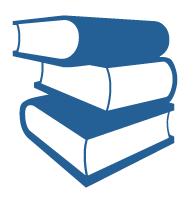 ICAO SIP 2012-ASBU workshops
17
Synergies between GANP and GASP
Combined Synergies between GANP and Global Aviation Safety Plan (GASP)

A 4 page document  describes System of systems 
Explains development of Safety and Air Navigation Reports
Informs update process for both GANP and GASP
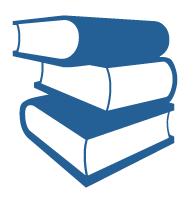 ICAO SIP 2012-ASBU workshops
18
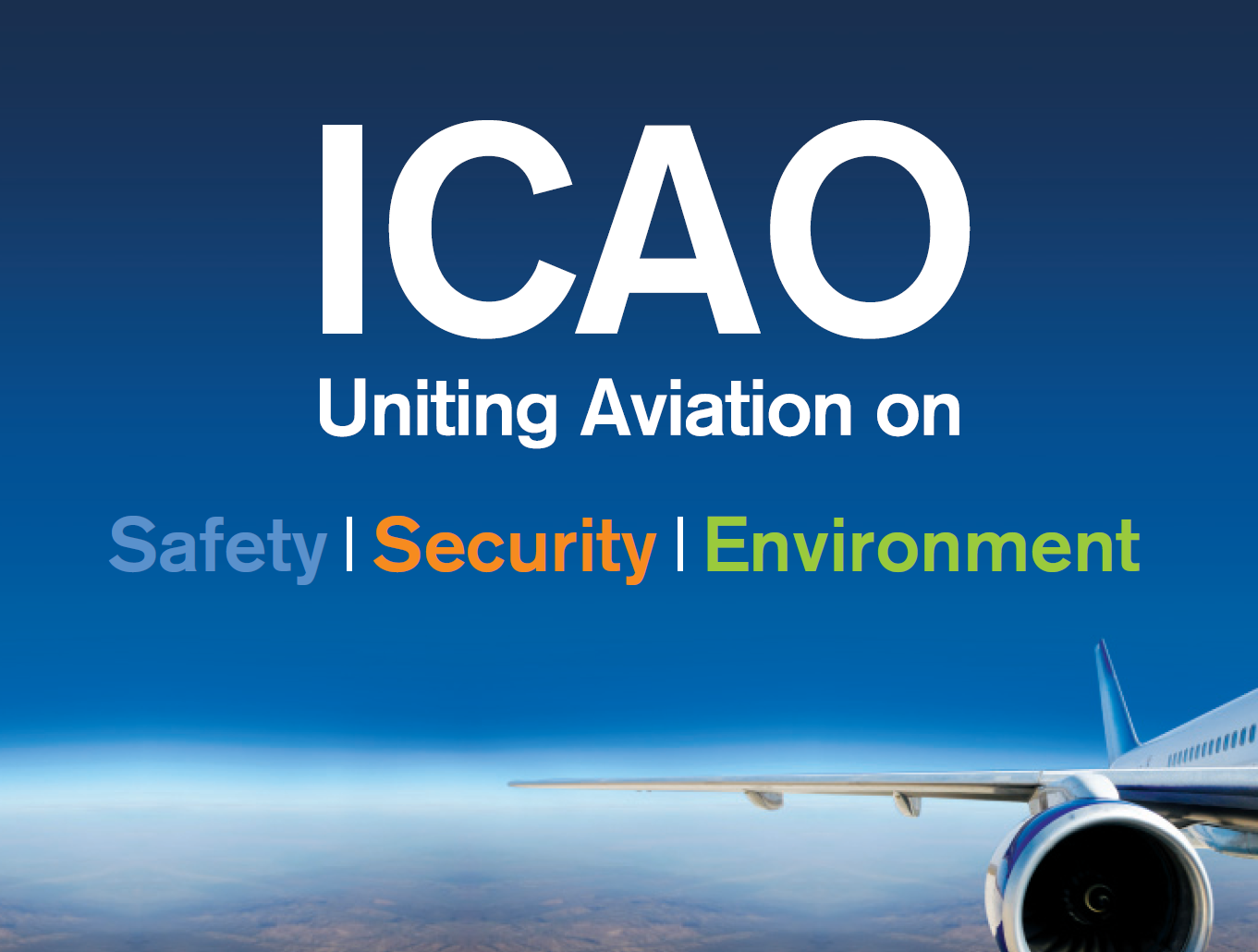 ICAO SIP 2012- ASBU workshop
19
[Speaker Notes: Thank you!]